МУНИЦИПАЛЬНОЕ БЮДЖЕТНОЕ ОБЩЕОБРАЗОВАТЕЛЬНОЕ УЧРЕЖДЕНИЕ ТАУТОВСКАЯ СРЕДНЯЯ ОБЩЕОБРАЗОВАТЕЛЬНАЯ ШКОЛА ИМ. Б.С.МАРКОВА АЛИКОВСКОГО МУНИЦИПАЛЬНОГО ОКРУГА ЧУВАШСКОЙ РЕСПУБЛИКИ
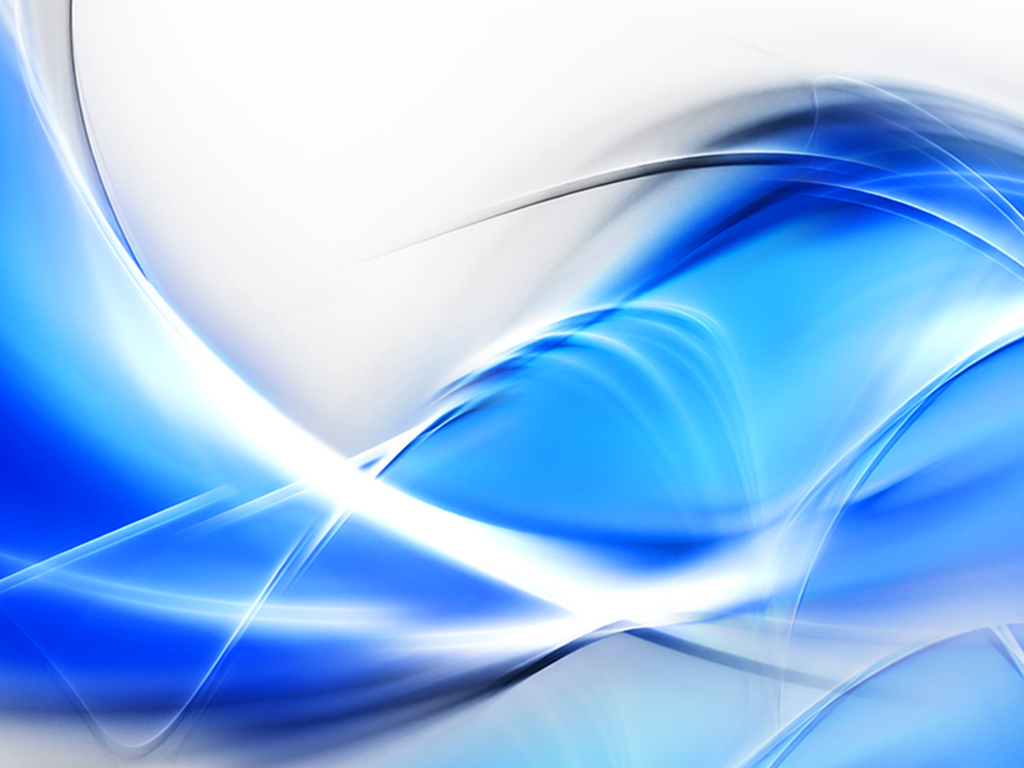 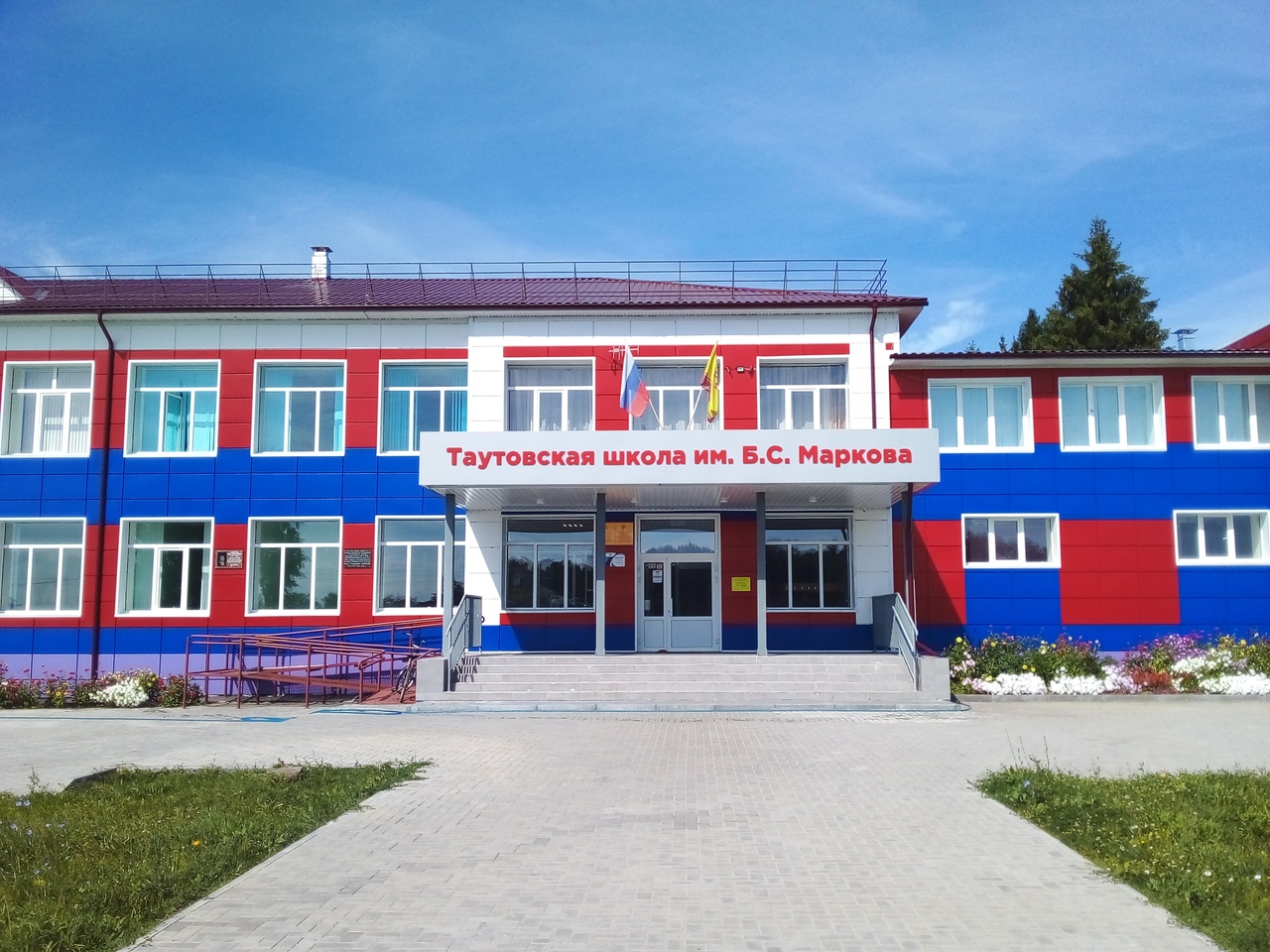 Руководитель волонтерского движения: Зарубина Анастасия Леонидовна
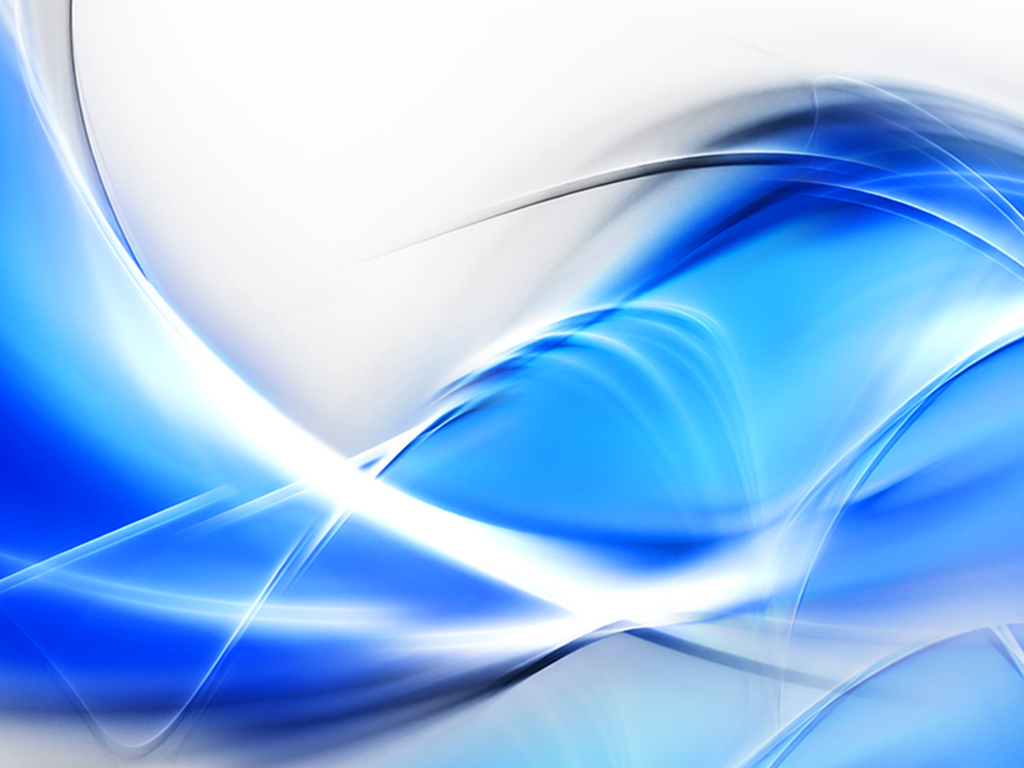 ЗАДАЧИ ВОЛОНТЕРСКОГО ДВИЖЕНИЯ В ШКОЛЕ:
пропагандировать здоровый образ жизни
   (через участие в различных сферах деятельности; развитие творческих способностей членов молодежных представительств; предоставление реализовываться со своими возможностями, интересами, способными отвлечь подростков от совершения правонарушений); 

 создавать условия, позволяющие учиться вести работу, направленную  на снижение уровня употребления алкоголя, табакокурения в подростковой среде;
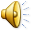 Девиз:                  «Верить в дружбу горячо,                   Рядом чувствовать плечо.                  Никогда не унывать                  И везде всем помогать!»
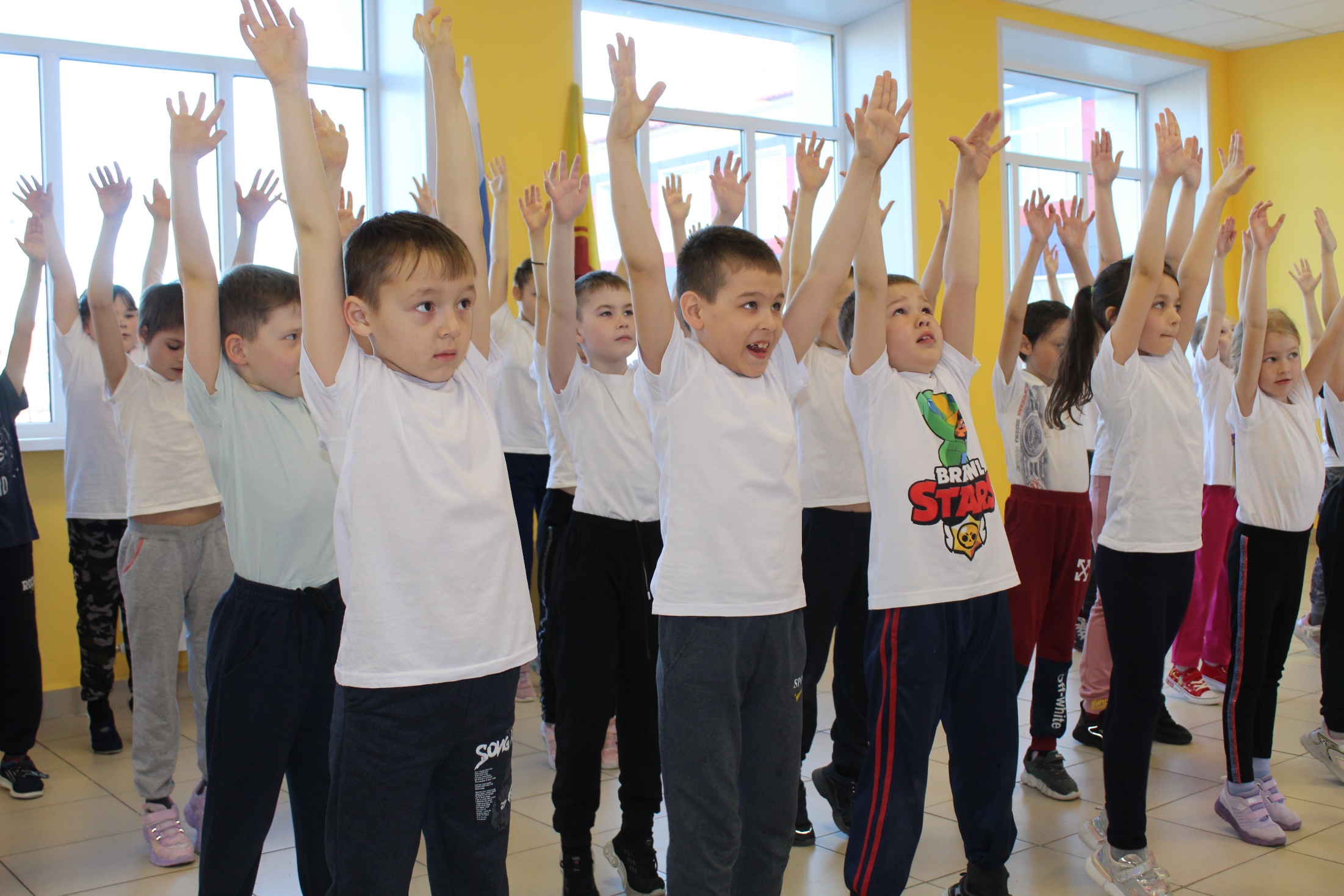 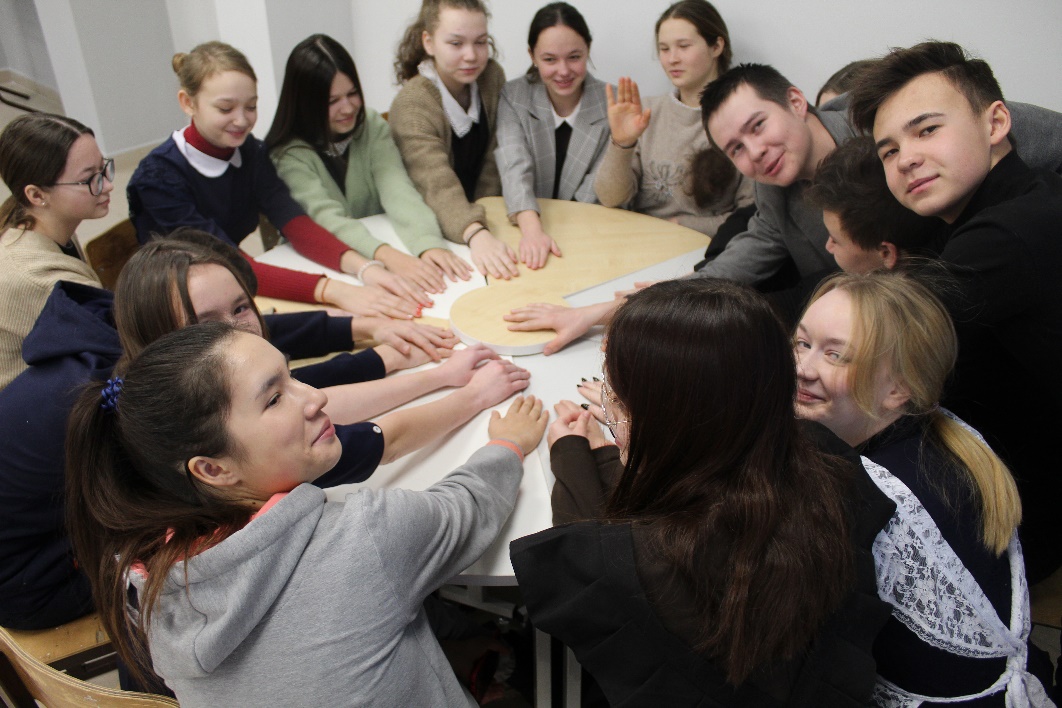 Найди себя в жизни!
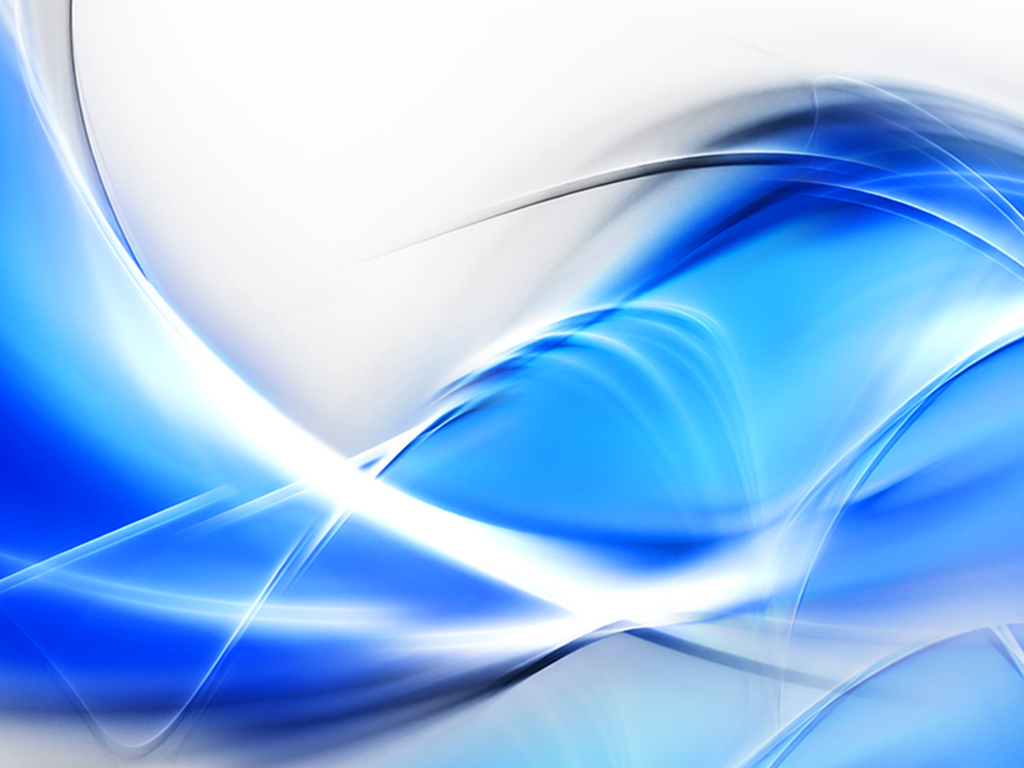 Наши заповеди
Веди 
ЗОЖ!
Будь милосердным!
Будь активным!
Будь честным!
Будь справедливым!
Наша волонтерская деятельность началась с 1 сентября 2020 г. Сегодня в отряде представители 1-11классов.
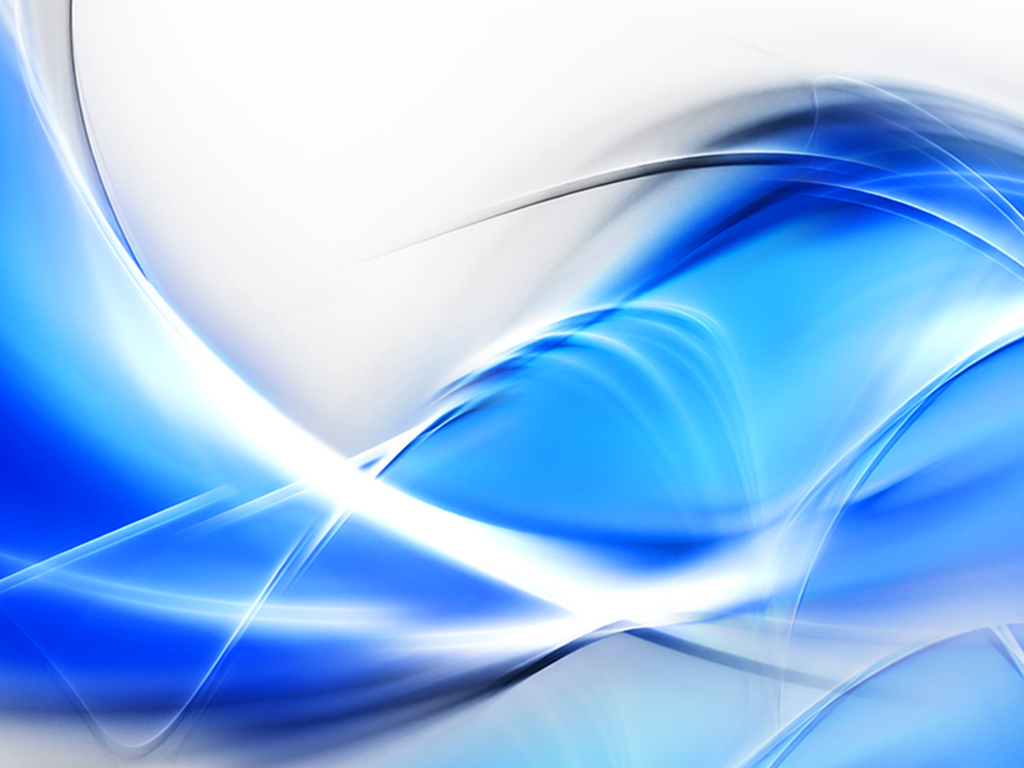 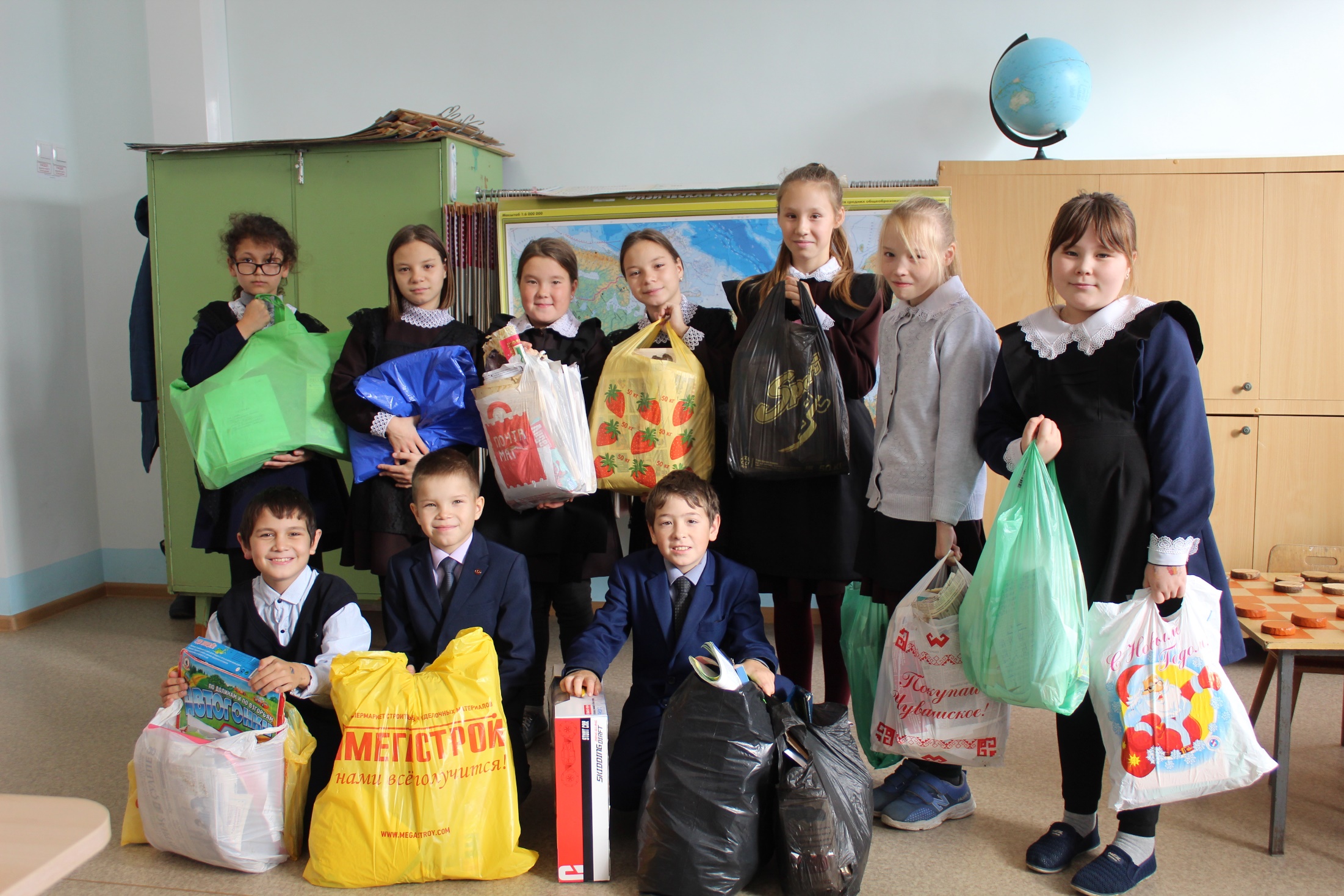 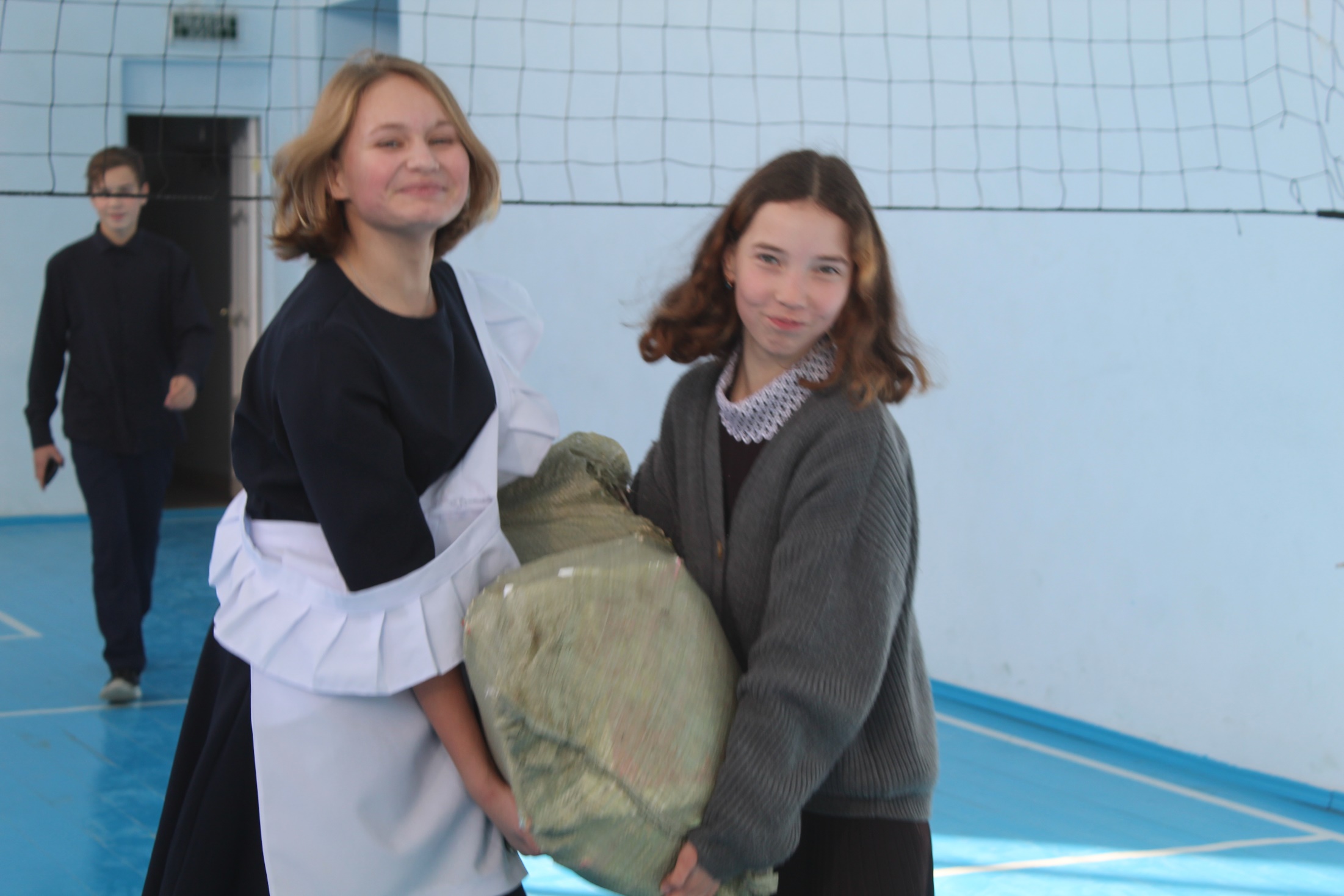 Направления деятельности:
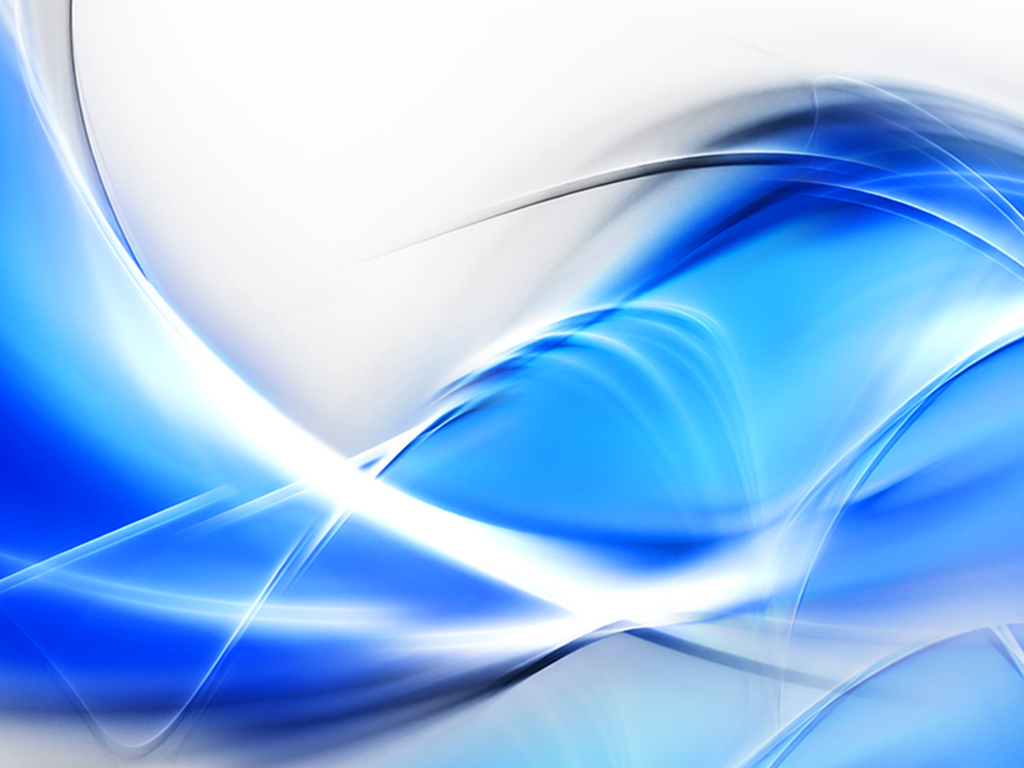 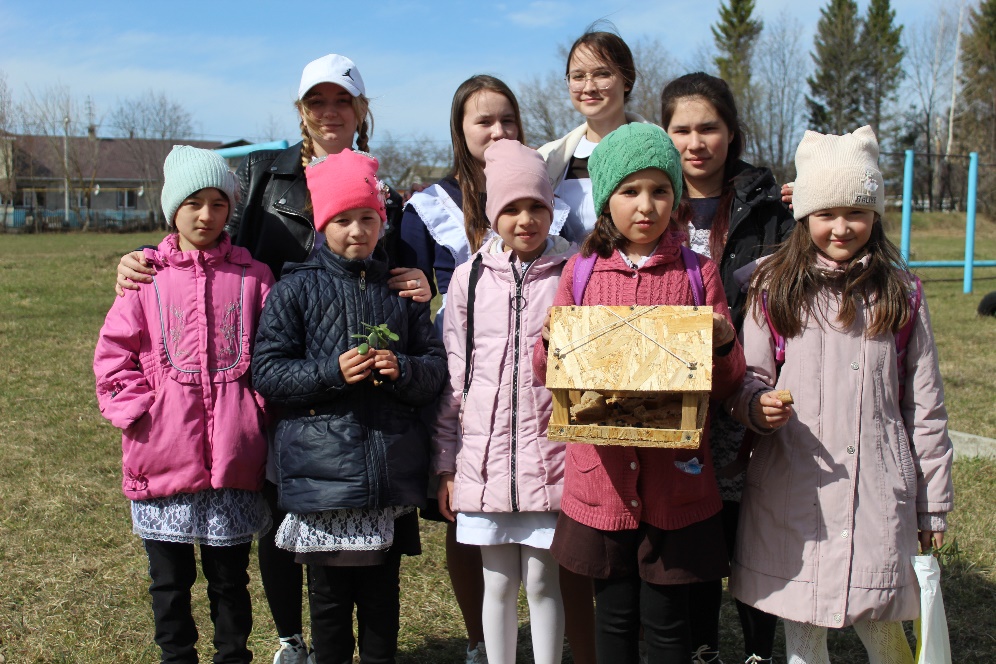 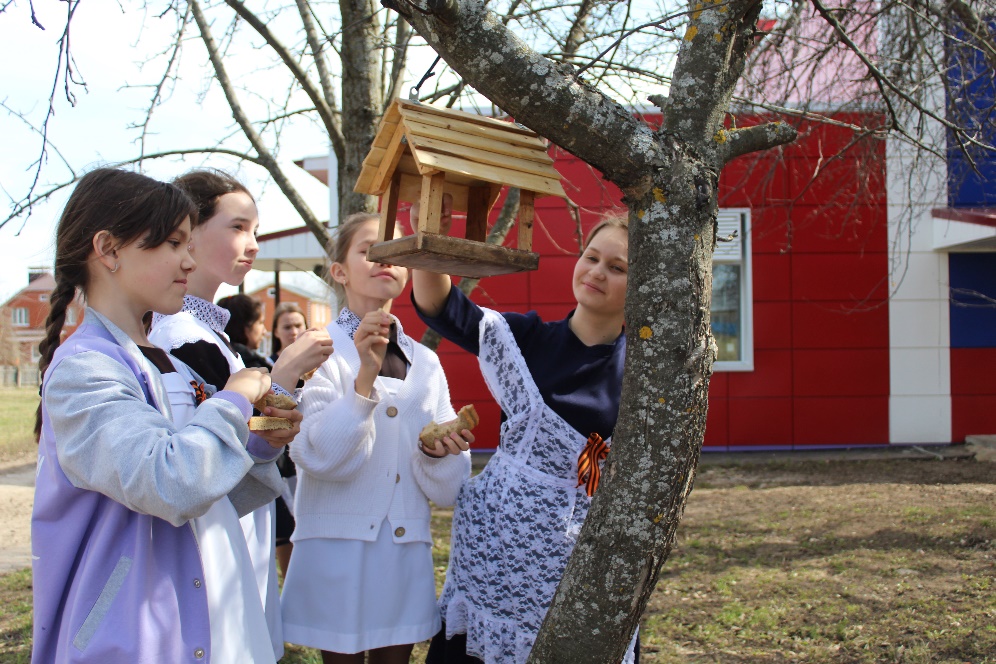 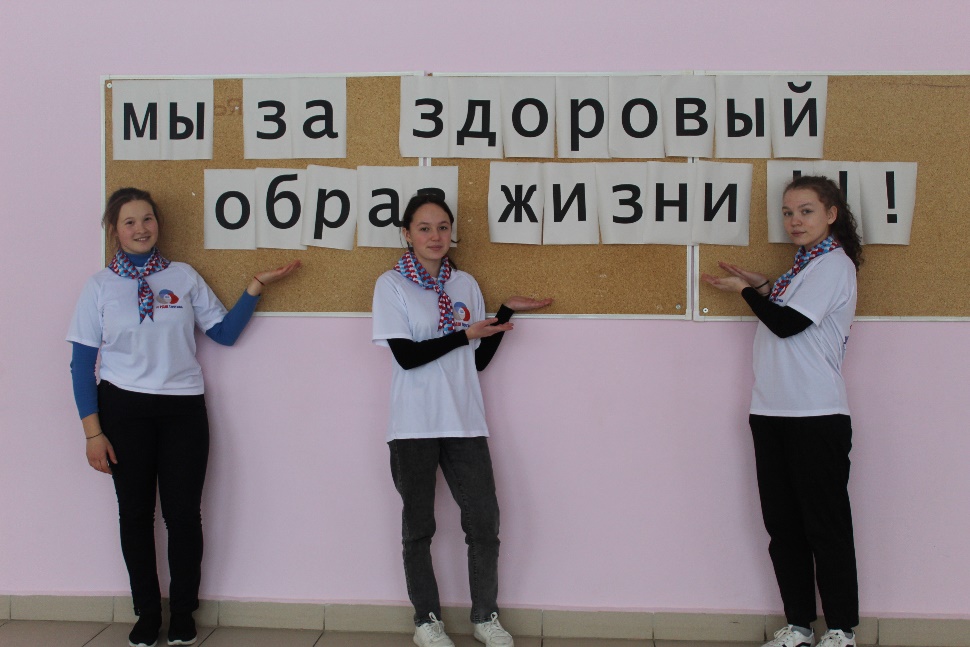 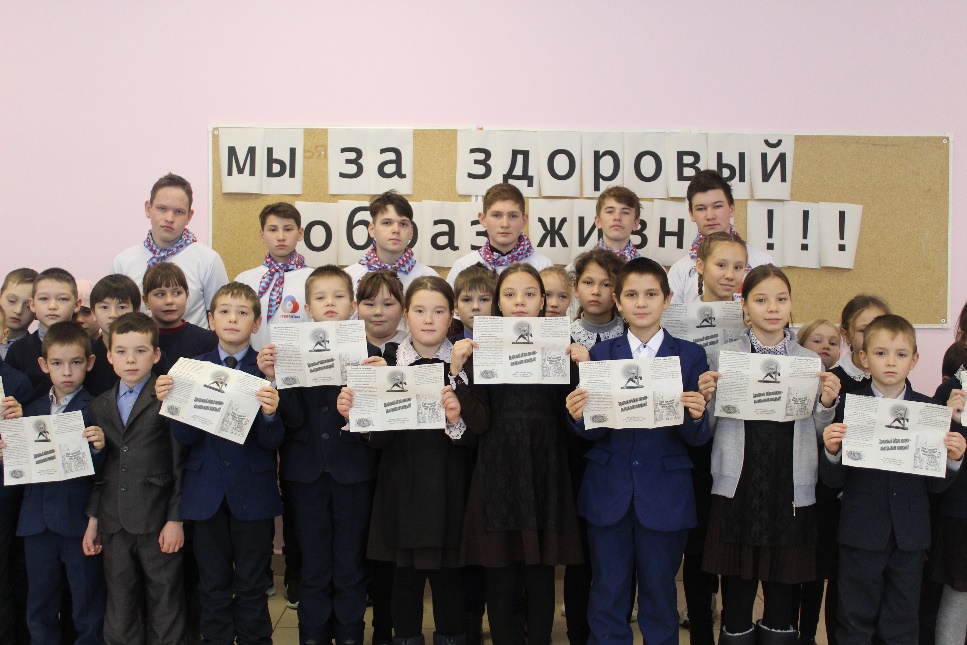 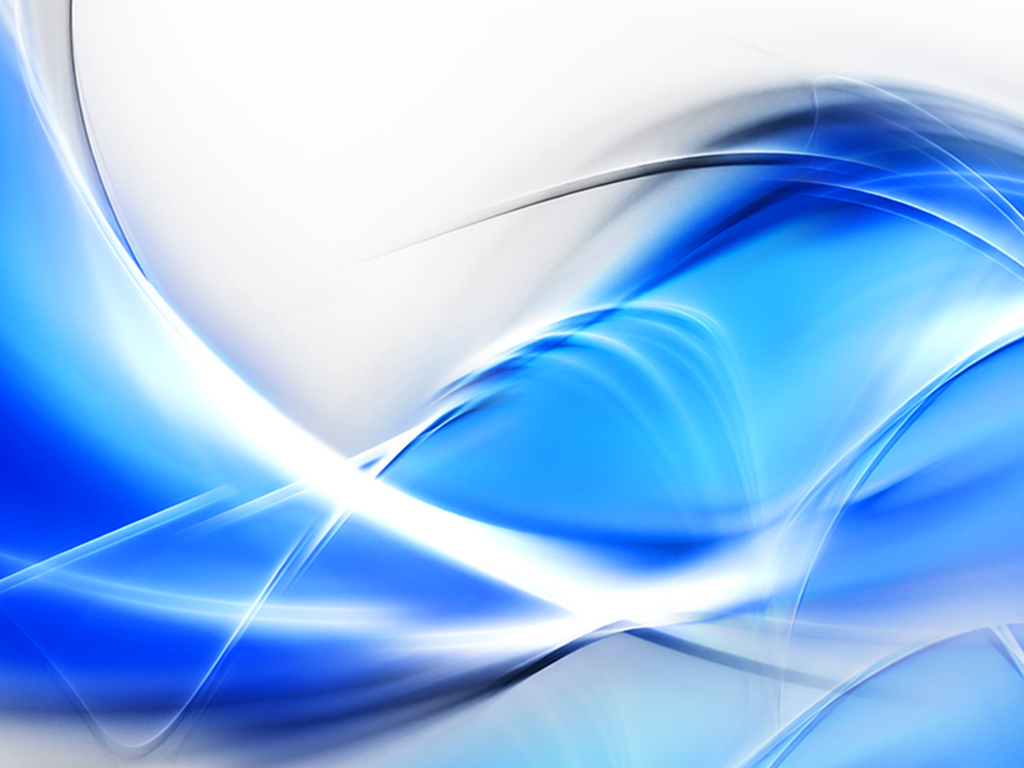 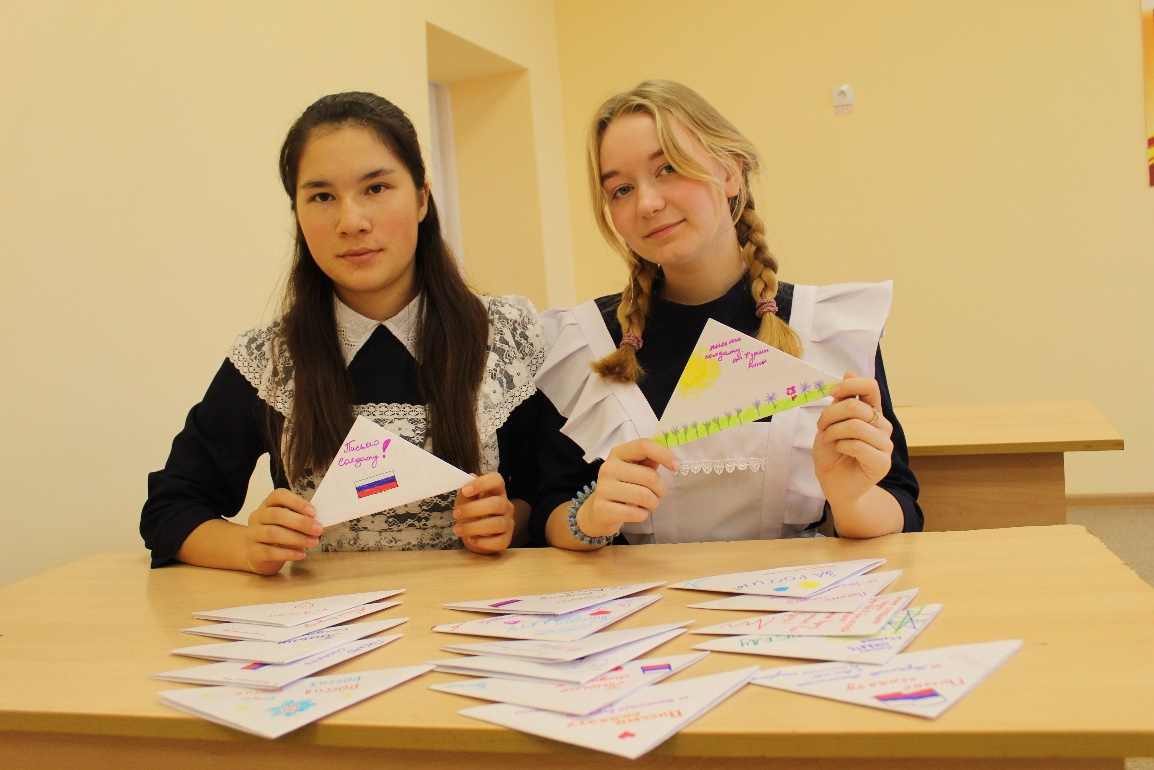 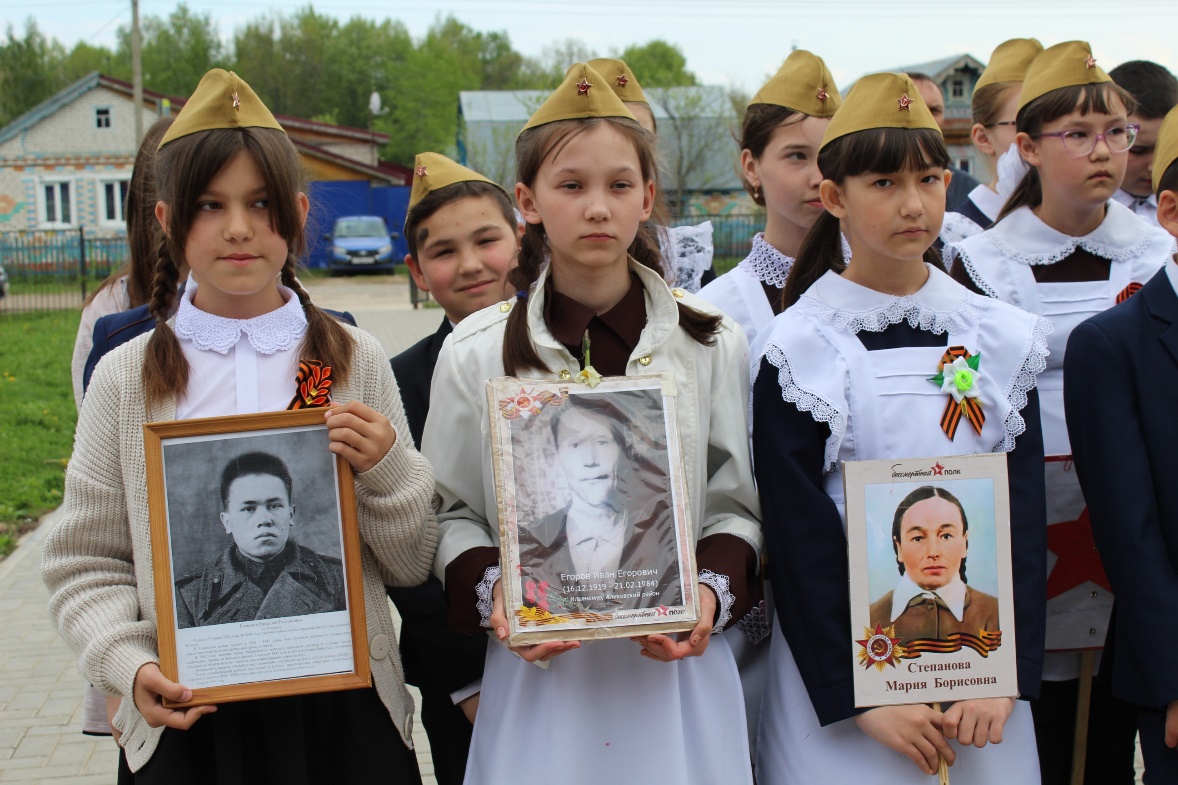 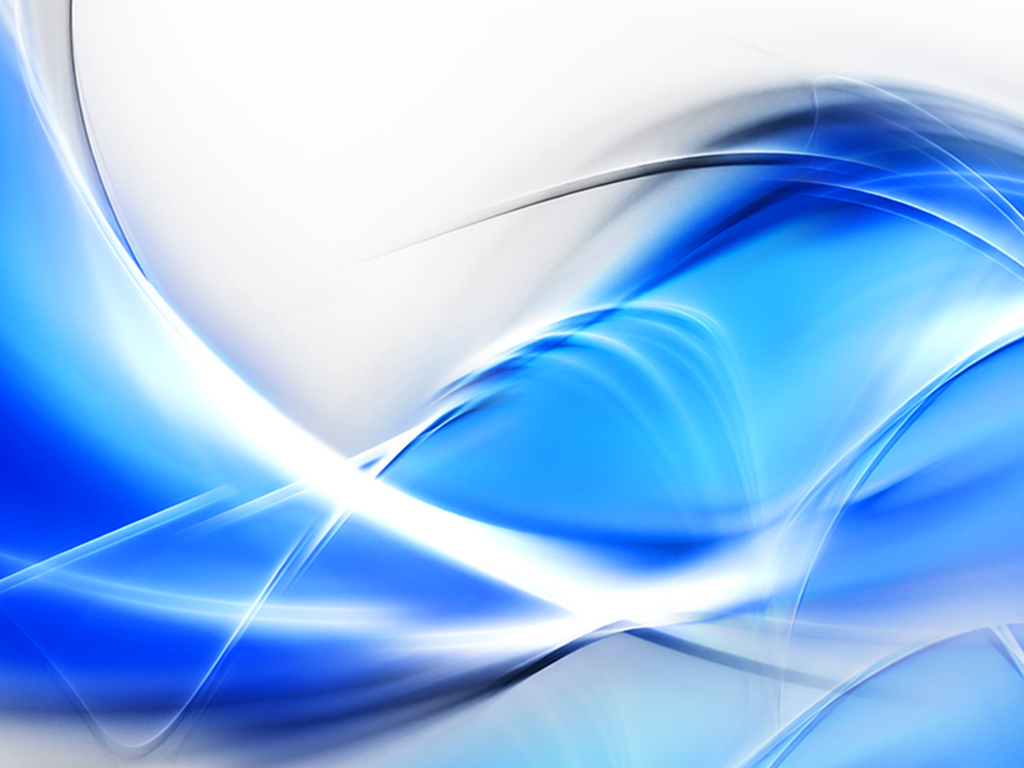 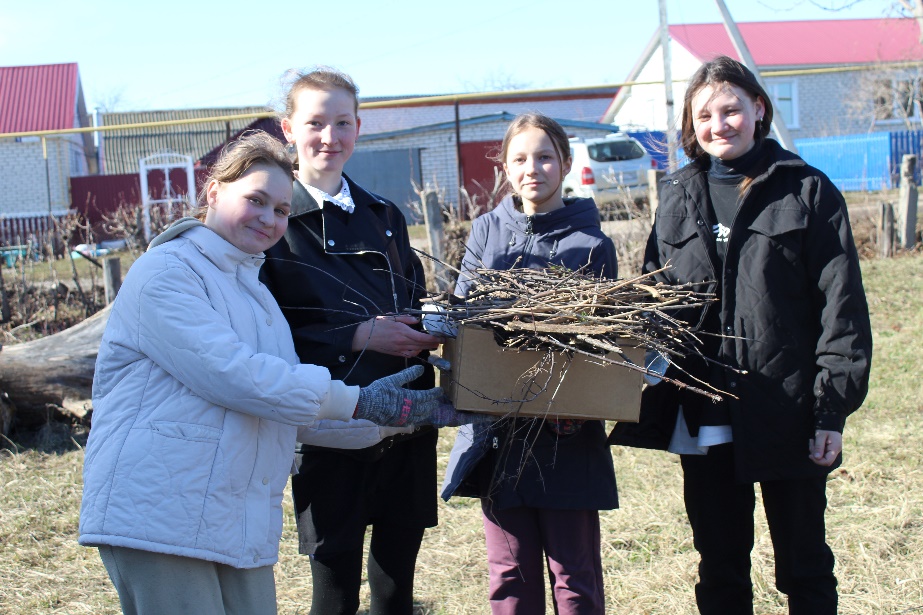 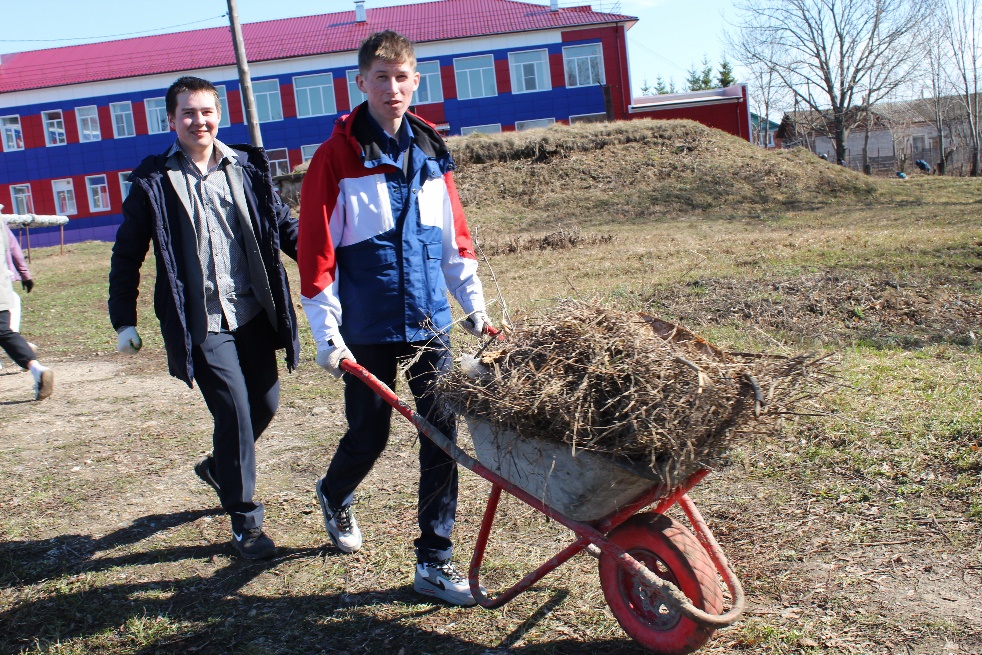 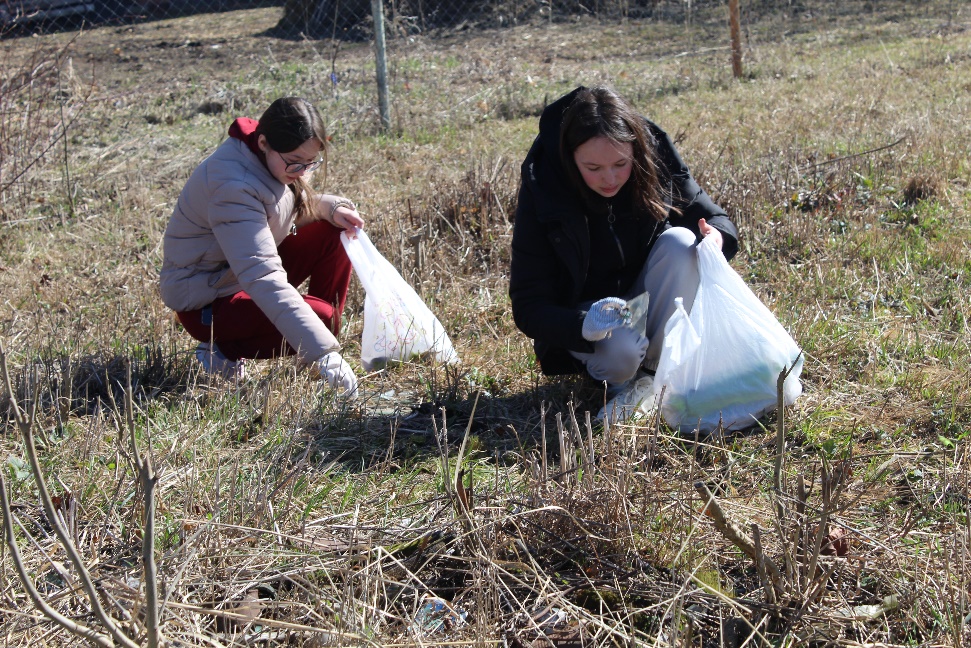